Executive Sponsors Meeting
March 22, 2018
Agenda
2
Status Dashboard
Support Approach (Draft)
Project Schedule
Testing Entry / Exit Criteria
Revised Information Flow
Special Requests
Customization / Interface Update
Risks and Mitigation
Action Items – Previous Meeting
11/14/2018
Status Dashboard
3
OwlConnect Project Overall Status
Y
Y
Y
Y
R
Y
Y
C
G
Project Schedule
4
Go-live is scheduled for July 2018, following fiscal year-end close.  
The project has entered the testing phase.
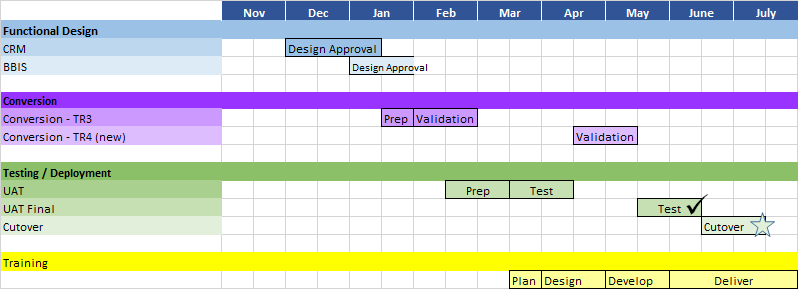 Go / No-Go:  week of June 11
Test Entry / Exit Criteria
5
Revised Information Flow: Design Status
Key
One way: to CRM
One way: from CRM
Two way
6
Gifts / Bio Updates
Campus Call
Alumni, Faculty, Parents
Sallyportal
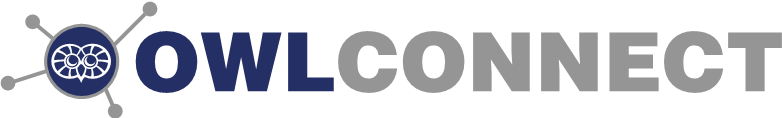 Current SQL Database
BBIS
Bio Updates
Banner
Funds
Linked Documents
Financial
Gifts
OnBase - AE
BB CRM
Sponsored Research
Corporate Participation in Job Fairs, Events, and Recruiting
Sponsored Research
BB DW
Handshake
Scholarships
Financial Aid
Payroll Deductions
Payroll
Key:
Being Tested
Issues Found
Not yet designed
Students /  Faculty, Staff
Master Data
Pres Partner Dashboard
Rice DW
Web Forms
Special Requests
7
11/14/2018
Risks and Mitigation
8
Y
Y
R
Y
Y
G
R
[Speaker Notes: Back pocket:  Slippage and impact..]
Action Items – Previous Meeting
9